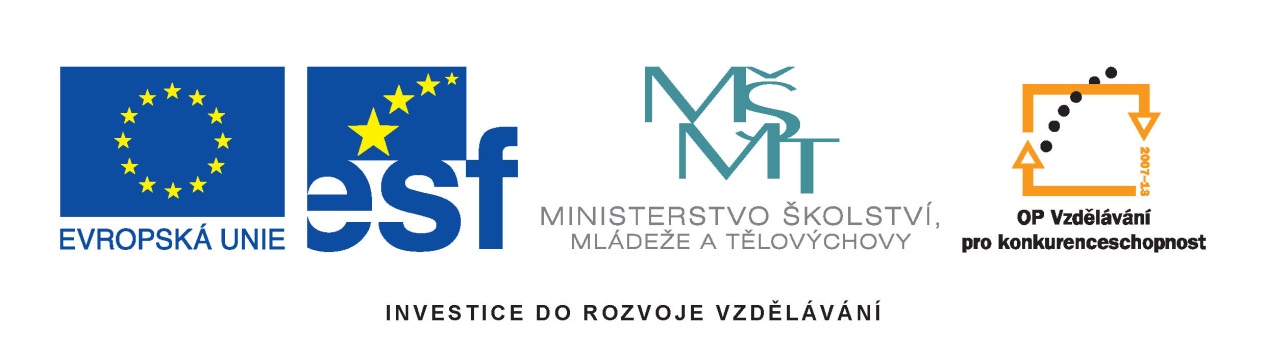 Výukový materiál:	VY_32_INOVACE_Alkalické kovyNázev projektu: Šablony ŠpičákČíslo projektu: CZ.1.07/1.4.00/21.2735Šablona: III/2Autor VM: Mgr. Šárka BártováVM byl vytvořen: duben 2013
Vzdělávací oblast: Člověk a příroda
Vzdělávací obor:  Chemie
VM určen pro: 8. ročník
Tematický okruh: Prvky
Téma: Alkalické kovy
Anotace: Alkalické kovy je charakteristická skupina prvků. Zde je možno 	se dozvědět něco o jejich vlastnostech, výskytu, použití.
Klíčová slova: Lithium, sodík, draslík, vlastnosti, výskyt, použití.
Metodika: Možné použití jako seznámení s prvky patřícími do skupiny 	  alkalických kovů, jejich vlastnostmi, výskytem a použitím.
Alkalické kovy
Alkalické kovy
prvky 1. skupiny periodické tabulky prvků mimo vodíku 
jedná se o lithium (Li), sodík (Na), draslík (K), rubidium (Rb), cesium (Cs) a radioaktivní francium (Fr)
mají 1 valenční e-, což předurčuje jejich vlastnosti
Alkalické kovy
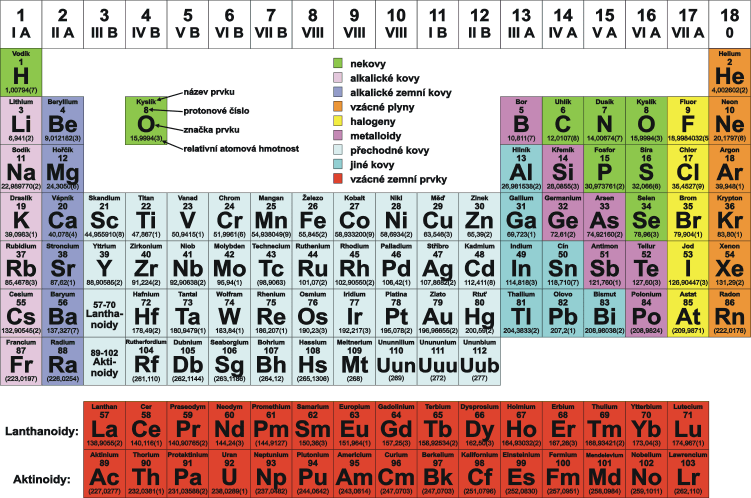 1
Alkalické kovy - vlastnosti
stříbrolesklé kovy (cesium je nazlátlé)
lehké měkké – lze krájet nožem
dobře vedou elektrický proud i teplo
velmi reaktivní (reaktivnost stoupá s rostoucím protonovým číslem): 
   - v přírodě se nacházejí pouze ve sloučeninách       
   - musí být skladovány pod vrstvou nereaktivní,          
     bezvodé kapaliny, např. petroleje
Alkalické kovy - vlastnosti
kationty alkalických kovů barví plamen  
Li - karmínová/červená; Na - světlá oranžová/žlutá; K, Rb, Cs - fialová
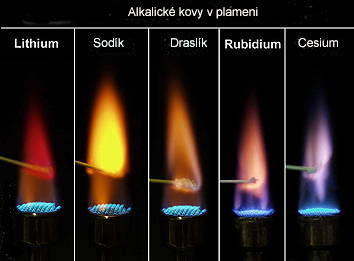 2
Alkalické kovy - reakce
s kyslíkem hoří za vzniku oxidu Li2O, peroxidu Na2O2, superoxidu KO2

s vodou: vzniká hydroxid a vodík  (draslík reaguje tak prudce, že dokonce dochází ke vznícení vznikajícího vodíku)
		2 Na + 2 H2O → 2 NaOH + H2
Alkalické kovy - výskyt
v přírodě ve formě svých sloučenin (sodík a draslík mezi deset nejhojněji se vyskytujících prvků na zemi) 
velké množství v mořské vodě v podobě svých solí (hlavně NaCl)
jako ledky (NaNO3, KNO3) zejména na chilském pobřeží (vznikly mineralizací rostlinných zbytků)
Alkalické kovy - využití
LITHIUM
v jaderné energetice – roztavené lithium k odvodu tepla z reaktoru
lithiové baterie a akumulátory v elektromobilech a automobilech s hybridními motory
organické soli lithia jako součásti uklidňujících léků (psychofarmaka)
LiOH k pohlcování oxidu uhličitého z vydýchaného vzduchu v ponorkách a kosmických lodích
slitiny lithia velmi lehké (součásti letadel, družic, kosmických lodí)
Li2CO3 při výrobě speciálních bezpečnostních skel
Alkalické kovy - využití
SODÍK
při výrobě sodíkových výbojek – pouličního osvětlení
NaCl v kuchyni (ochucovadlo, konzervace)
Na2O2 na bělící lázně na hedvábí, vlnu, umělé hedvábí aj.
NaOH se používá při výrobě mýdel, léčiv, hedvábí a celulózy
NaCN (kyanid sodný) slouží k vyluhování zlata
Na2CO3 se používá při výrobě skla
NaHCO3 jako součást kypřících prášků do pečiva, k neutralizaci žaludečních šťáv při překyselení žaludku
Alkalické kovy - využití
DRASLÍK
pro výrobu fotoelektrických článků
KOH k výrobě mýdel (tekutých), k výrobě léčiv, celulózy, papíru, umělého hedvábí (jako NaOH)
K2CO3 = potaš se používá při výrobě skla
KNO3  jako draselné hnojivo, k výrobě výbušnin
Alkalické kovy - využití
RUBIDIUM
ke konstrukci fotoelektrických článků
pro tomografii = lékařská zobrazovací technika
CESIUM
 ke konstrukci fotoelektrických článků
při ozařování rakovinných nádorů
Alkalické kovy v organismech
= tzv. biogenní prvky
sodík se uplatňuje při tvorbě červených krvinek a kyseliny chlorovodíkové v žaludku, stimuluje činnost ledvin
draslík se podílí na funkci kardiovaskulárního systému, snižuje krevní tlak, zajišťuje svalový tonus, ovlivňuje náš nervový systém
„sodíko-draslíková pumpa“ upravuje klidový potenciál buněk
Zdroj
http://cs.wikipedia.org/wiki/Alkalick%C3%A9_kovy
http://www.gvi.cz/files/chemie/prvni.pdf
http://www.ped.muni.cz/wchem/sm/hc/labtech-old/soubory/operace/prace-s-alkal-dovy.pdf
http://cs.wikipedia.org/wiki/Ledek
http://cs.wikipedia.org/wiki/Lithium
http://cs.wikipedia.org/wiki/Sod%C3%ADk
http://cs.wikipedia.org/wiki/Drasl%C3%ADk
http://translate.google.cz/translate?hl=cs&sl=en&u=http://en.wikipedia.org/wiki/Rubidium&prev=/search%3Fq%3Drubidum%26biw%3D1366%26bih%3D636
http://cs.wikipedia.org/wiki/Cesium
http://doplnky.vitalion.cz/draslik/
http://www.novinky.cz/zena/zdravi/255159-sodik-a-jeho-vyznam-pro-organismus-aneb-zachazejme-se-soli-opatrne.html
1 http://www.labo.cz/mft/img/ptall1.gif
2 http://www.e-chembook.eu/wp-content/uploads/Plamenove-zkousky-alkalickych-kovu.jpg